Confesión Humilde
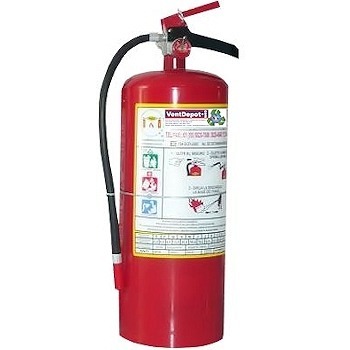 Confesión Humilde
Confrontar en Amor
Perdonar libremente
El Triangulo de la Reconciliación
Introducción:
En esta clase veremos la confesión del pecado- estamos en medio del proceso del triangulo de reconciliación
Debemos confrontar el conflicto con amor, confesar humildemente y perdonar libremente
Vimos que el pecado se debe confrontar y ahora veremos confesar el pecado
Cuando el pecado es expuesto se da una oportunidad de transformación, una oportunidad de tomar nuestro pecado y traerlo a Dios y pedirle que nos perdone
El que se exponga nuestra falta nos puede llevar a reflexionar nuestro proceder
“Así dice el Señor Todopoderoso: «¡Reflexionen sobre su proceder!” Hageo 1:7
 Cuando el pecado esta expuesto, expone lo que hay en nuestro Corazón
 La manera de como respondemos a lo que se expuso, hay tres condiciones que pueden mostrarse
Tres condiciones de cuando se expone nuestro pecado
1) El Corazón duro- esta ofendido por la confrontación y reúsa confesar o reconocer el pecado 
2) El corazón abierto- niega que el pecado existe pero quiere discutir la situación, cuando vamos con alguien a discutir la posibilidad de un pecado hay la posibilidad que reconozcan que están equivocados, si tomamos el tiempo de escuchar y amor se le da la oportunidad de reconocer que hizo mal
3) El corazón quebrantado- hay dos tipos de tristeza cuando el corazón es quebrantado por exponerle el pecado. A) La tristeza que proviene de Dios B) La tristeza del mundo
El Corazon quebrantado tiene dos tristezas
“La tristeza que proviene de Dios produce el arrepentimiento que lleva a la salvación, de la cual no hay que arrepentirse, mientras que la tristeza del mundo produce la muerte.” 2 Corintios 7:10
La tristeza del mundo- Esta presente porque mi pecado a sido expuesto y me avergüenzo o estoy apenado por lo que mi pecado me ha ocasionado, hay un analices interno en mi tristeza pero hasta ahí
La tristeza que proviene de Dios- ocasiona acción y me lleva al arrepentimiento, me lleva a ir al fuego de paz, cambiar mi dirección y reconciliarme primero con Dios y luego con los que peque
Reconciliar mi relación con Dios es lo primordial
Esta orden de reconciliación es muy importante y podemos caer en el habito como cristianos que creemos en la palabra y hacer lo que la palabra nos requiere que hagamos e ir con nuestro prójimo después de darnos cuenta que los hemos ofendido y reconciliar y reconocer que nuestro pecado ha ofendido a Dios y reconciliar esa relación primero ya que es mas importante que con las personas porque al restaurar mi relación con mi padre celestial, me llevara a restaurar mi relación con los demás. David escribió…
“Contra ti he pecado, solo contra ti,    y he hecho lo que es malo ante tus ojos” Salmos 51:4a
Reconciliar mi relación con Dios es lo primordial
“Si confesamos nuestros pecados, Dios, que es fiel y justo, nos los perdonará y nos limpiará de toda maldad.” 1 Jn. 1:9
 Después de reconciliarnos con Dios podremos reconciliarnos con nuestros hermanos
Reconciliarnos con nuestro projimos
“Por eso, confiésense unos a otros sus pecados, y oren unos por otros, para que sean sanados. La oración del justo es poderosa y eficaz.” Sant. 5:16
 hay mucho poder en la confesión de pecado, la palabra mas poderoso es: “me perdonas”
En la confesión es solo decir lo siento o entender lo que hice, creo que estaba mal, no usamos la palabra he pecado contra ti me perdonas, en las siete reglas de la confesión incluye no excusar el pecado ya que eso es no aceptar
Siete reglas de la Confesión
1) Contacta y/o platica personalmente con todos los envueltos  y afectados por nuestro pecado;
2) Evita decir: Y SI, PERO, y TAL VEZ (No excuses tu mal comportamiento);
3) Admite específicamente (Ambas, actitudes y acciones);
Siete reglas de la Confesión
4) Reconoce lo lastimado que estas o están otros por el conflicto;
5) Acepta las consecuencias (Por ejemplo si se tiene que restituir o pagar algo, hacerlo);
6) Alterna tu comportamiento (cambia tus actitudes y tus acciones)
7) Pide Perdón.
Nota final
En la parte de pedir perdón a la otra persona, le damos a la persona la posibilidad que nos perdone y esto lo analizaremos en la próxima clase